Conférences Paul Savy 22 mars 2016 Comment prendre en charge les acouphènes en médecine générale?
Animateurs : Dr Joël DANNAOUI et Dr Elodie BEZANSON
Expert ORL : Dr Geneviève LINA ( Pavillon U HEH )
Définition
L'acouphène (masculin) décrit des sons de             « sifflements »,  de « soufflement »,de « bourdonnement »  « grésillement » ou de              « chuchotement » qui sont entendus sans aucun bruit externe correspondant. 
Du grec akouein, entendre, et phainesthai, paraître. « TINNITUS » est l'expression de langue anglaise. L'origine latine de ce mot signifie "tinter ou sonner comme une cloche ».
 L'acouphène est défini comme la perception d'un son ou d'un bruit en l'absence de stimulation acoustique réelle.
Généralités
Environ 10% des personnes ressentent l'acouphène et pour certaines, il apporte un impact négatif significatif sur leur qualité de vie. Pour 0,5% des personnes, les acouphènes affectent la vie quotidienne
 L'acouphène est souvent associé à une certaine forme de perte auditive et est probablement le résultat de changements liés à la perte auditive dans l'activité cérébrale
La physiopathologie de l'acouphène a été comparée aux douleurs du membre fantôme.  
Troubles co-morbides associés aux acouphènes: stress, anxiété, détresse, perte auditive. 
 Jusqu'à présent, aucun traitement particulier des acouphènes ne s'est avéré efficace chez tous les patients.
Prévalence acouphènes en MG
Objectifs
Comment prendre en charge les acouphènes en médecine générale ?
Quand s’inquiéter ? 
Quand orienter le patient vers l’ORL ? 
Quand tout est rassurant et que les acouphènes persistent, comment aider les patients ?
Méthodes
Discussion et échanges de pratiques entre médecins généralistes autour de cas concrets 

Aide à la réflexion avec l’aide de l’expert, synthèse et conclusion de l’expert.

Sources : CNGE avec « Médecine générale » MASSON 2ème édition et « Thérapeutique en Médecine Générale » APNET 2ème édition.
Vos attentes ?
Tour de table : Présentation des participants. 
Quelles sont vos attentes ?  Questions ? Problèmes rencontrés ?
Cas cliniques
Temps de réflexion et d’échange sur les 5 cas cliniques en petits groupes. 
Discussion après chaque cas.
Cas N°1
M F 55 ans , métallurgiste, consulte pour des acouphènes bilatéraux de timbre aigu apparus récemment, surtout le soir et cela l’empêche de dormir. Décrivez votre interrogatoire et examen clinique ? Quelle prise en charge envisagez vous ?
Cas N°2
Mme B 35 ans, vient consulter pour des acouphènes bilatéraux de timbre grave, apparus depuis 3 mois après sa dernière grossesse. Elle ressent aussi une baisse auditive. A l’interrogatoire elle précise que sa sœur a été opérée de l’oreille. Décrivez votre examen et prise en charge.
Cas N°3
M C 58 ans vient car il a un acouphène gauche depuis 1 an plutôt aigu. Il a l’impression d’entendre moins bien à gauche au téléphone. Il a peur d’avoir une tumeur au cerveau. Il voudrait faire un scanner rapidement. Comment le prenez vous en charge ?
Cas N°4
Mme  D 40 ans , vient car elle est au « bout du rouleau ». Elle a depuis 6 mois des acouphènes bilatéraux très aigus. Elle prend du doliprane et de l’ibuprofène régulièrement pour ses migraines et une amie lui a dit que cela pouvait donner des acouphènes. Elle vous demande votre avis et voudrait un traitement efficace. Comment la prenez vous en charge ?
Cas N°5
Mme V, 50 ans vient vous voir pour la première fois accompagnée de son mari. Elle souhaite changer de médecin car celui ci n’a jamais pu guérir ses acouphènes. Cela dure depuis 1 an et tout son bilan qu’elle vous a amené est normal ( ORL, biologie complète, doppler des TSA, holter TA ). Elle prend un anxiolytique tous les soirs car cela l’empêche de dormir. Elle n’en peut plus psychologiquement et son mari vous dit que parfois elle a des idées suicidaires quand elle fait des « crises d’acouphènes ». Elle pense aller voir un ostéopathe ou un acupuncteur. Comment la prenez vous en charge ?
Les acouphènes
10% des adultes sont touchés une fois dans leur vie.

Ils sont SUBJECTIFS le plus souvent, quelquefois OBJECTIFS ( = entendus à l’extérieur ou au stéthoscope) 

BILATERAUX ou UNILATERAUX
Acouphènes subjectifs : causes les plus fréquentes
75 % : PRESBYACOUSIE, après 60 ans surtout. La dépression et le stress favorisent et entretiennent le symptôme. 
Dans les 25% restants , rechercher :
- Traumatisme sonore (aigu, chronique)
- Cause iatrogène ? (sels de platine, aminosides, quinine, AINS et Aspirine à haute dose ) 
- Trouble de l’oreille moyenne ( otite, perforation tympan )
- Trouble de l’oreille externe ( bouchon de cérumen )
Acouphène UNILATERAL : causes les plus fréquentes
Pathologie d’oreille moyenne curable :
- dysfonctionnement tubaire
- otospongiose
- otite chronique
Pathologie cochléaire : maladie de Ménière (SAV)
Pathologie rétro cochléaire : neurinome de l’acoustique ( à diagnostiquer rapidement )
                  UNILAT = Bilan Spécialisé
Interrogatoire
Date de début 
Uni ou bilatéral
Timbre ? Grave  pathologie de l’oreille moyenne, ou aigu  lésion de l’oreille interne
Pulsatile ?
Surdité associée ? Vertiges associés ?
Traumatisme sonore ?
Stress, trouble du sommeil, dépression ?
ANAMNESE
Repérer pathologies relevant d’un ttt rapide: 
Oreille moyenne: bouchon, otite, catarrhe tubaire (sinusite)
Oreille interne: trauma sonore, surdité brusque	

Repérer les mécanismes d’entretien:
Terrain anxio-dépressif
Gêne auditive conversationnelle (presbyacousie)
Vertiges, acph grave unilat, oreille bouchée  (Menière)
Contractures cervicales, dysfonction ATM (acph somatosensoriel)
Apnées/désorganisation du sommeil

Repérer pathologies ORL spécifiques:
Acph pulsatile ou objectif (cliquetis)
Acph unilatéral associé à perte auditive unilatérale
EXAMEN CLINIQUE
Otoscopie : bouchon, otite, lésion retro tympanique pulsatile rouge (chémodectome ) 
PA +++
Auscultation des vaisseaux du cou : anévrysme, sténose athéromateuse  acouphènes UNILATERAUX
Auscultation de l’oreille : acouphène OBJECTIF  oriente vers problème vasculaire
HYPERACOUSIE ET ACOUPHENESPLURIFACTORIELS
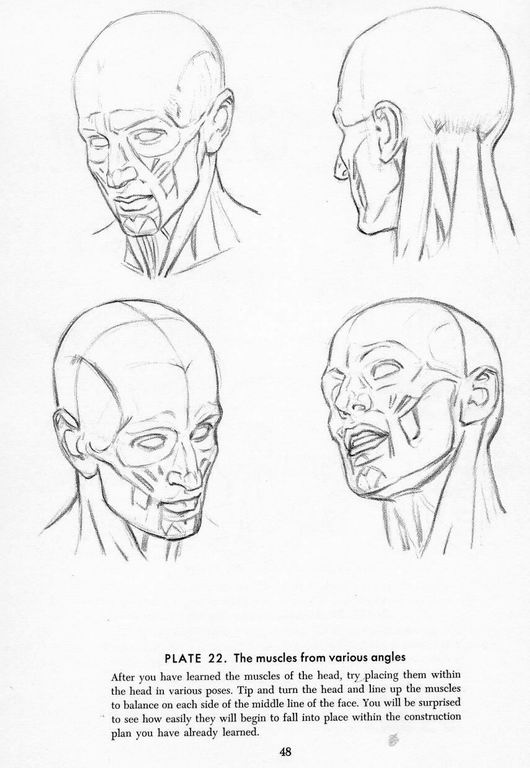 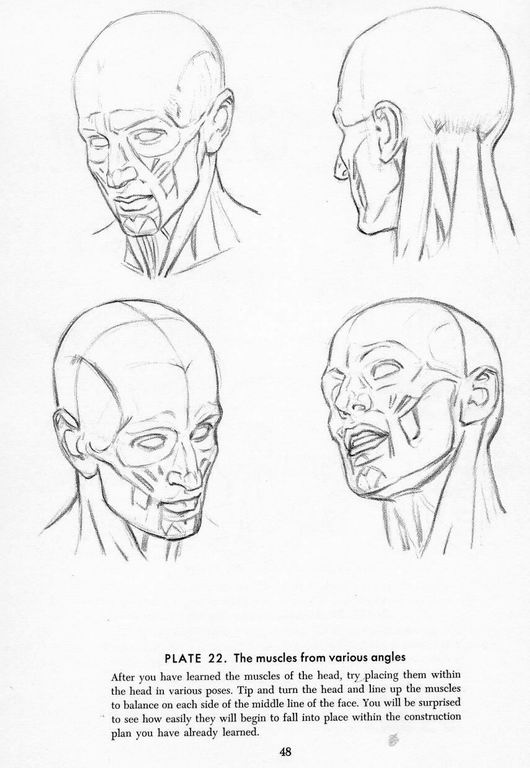 OREILLE
Trompe d’Eustache
muscles ossiculaires
Lésion cochléaire
STRESS
Anxiété, surmenage
SOMMEIL-SAOS
Endormissement
Réveils
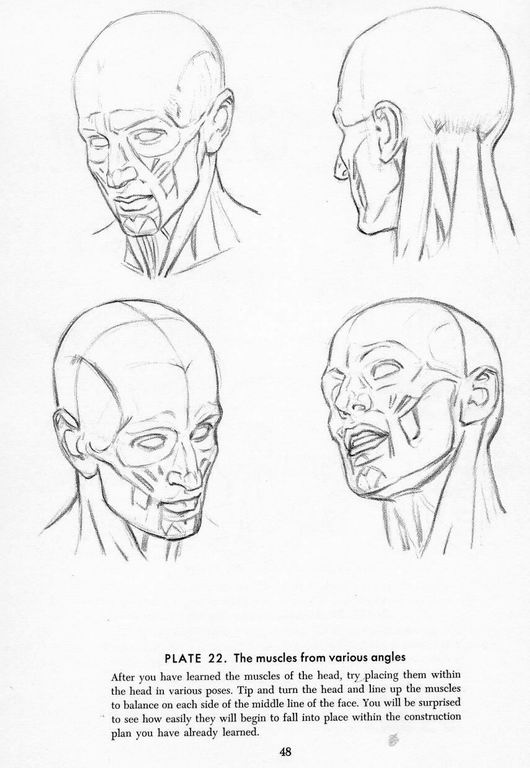 HTA
FR cardio-vasculaires
ATM-COU
Posture, tensions musculaires
HYPERACOUSIE ET ACOUPHENESEXPLORATION PLURIDISCIPLINAIRE
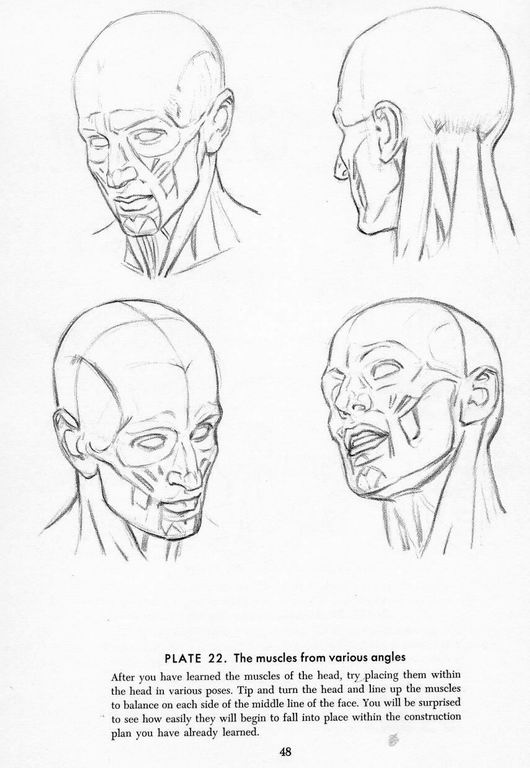 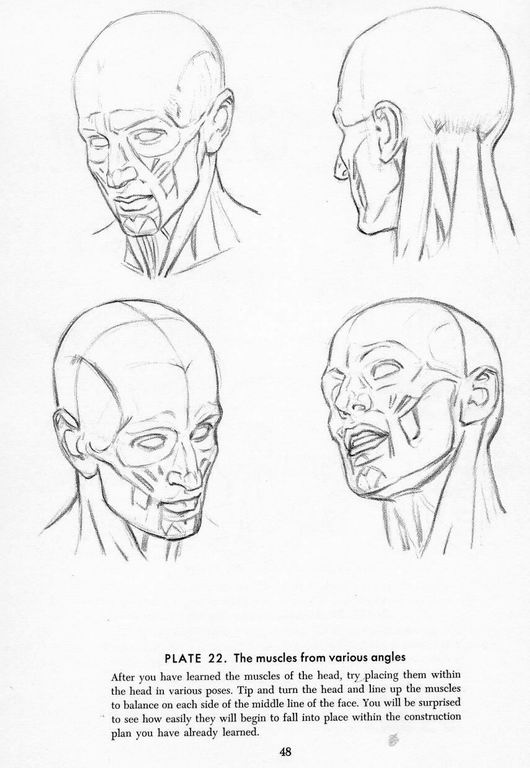 OREILLE
Otoscopie
Audiogramme 
Acouphénométrie
Tympanométrie
STRESS
Questionnaires dépression et retentissement
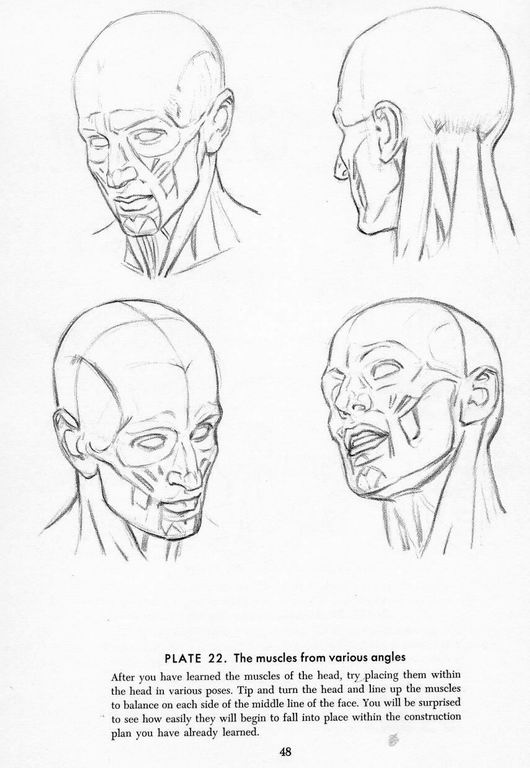 SOMMEIL-SAOS
Score
Polygraphie
ATM-COU
Anamnèse, 
palpation, observation
PA
(Holter)
QUELQUES NOTIONS THEORIQUES POUR MIEUX COMPRENDRE
85% acph liés à perte auditive (parfois minime, infra-audiométrique)

Acph se révèle chez 60-70% de personnes mises dans cabine insonorisée ou portant bouchons 1 semaine

Aider habituation avant réorganisation aires cérébrales de l’attention, des émotions et de la mémoire (comme douleur)

Acph très bien tolérés chez enfants malentendants: habituation cérébrale spontanée
Acouphènes et hyperacousieMECANISMES
Stress momentané 
ou durable
Personnalité
Hormones
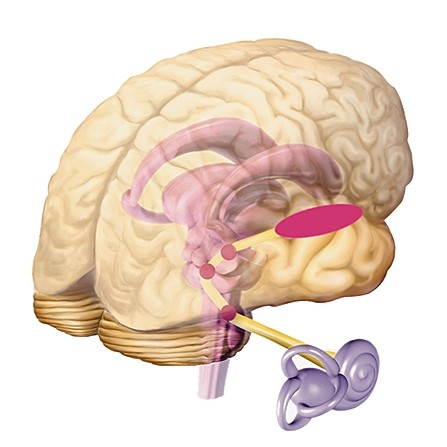 Augmentation de l’activité des centres en réaction à la perte auditive ou à l’hyper-réactivité du nerf
Hyper-réactivité 
émotionnelle 
Réorganisation attentionnelle
Traumatismes sonores même sans perte auditive:
Fragilisation du nerf
Perte auditive:
Lésion des cellules ciliées
HYPERACOUSIE ET ACOUPHENESTRAITEMENT PLURIDISCIPLINAIRE
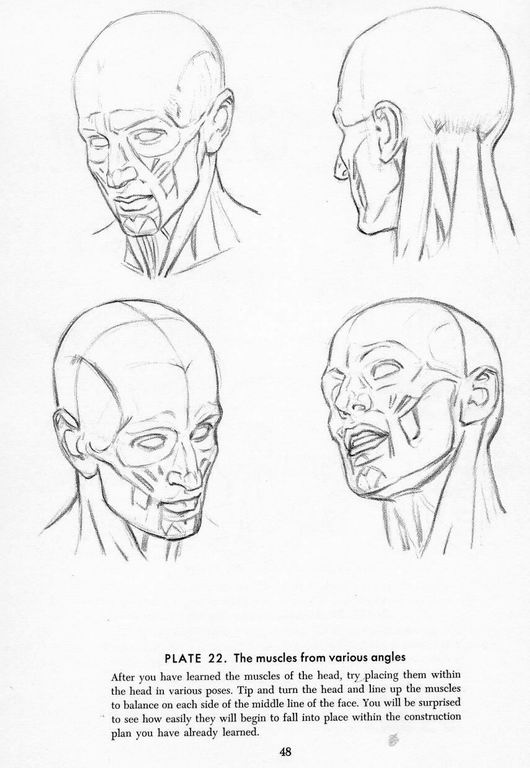 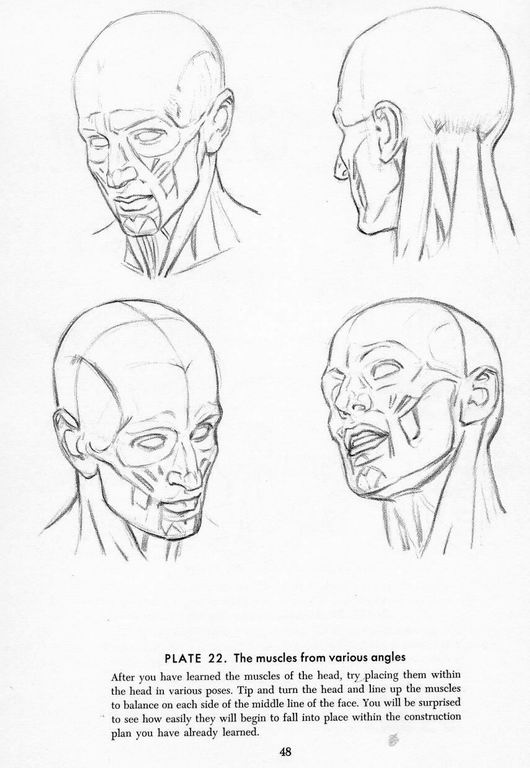 OREILLE
Enrichissement sonore
(bruit blanc, bruit sur mesure)
Appareil auditif
STRESS
ATD
TCC, sophrologie
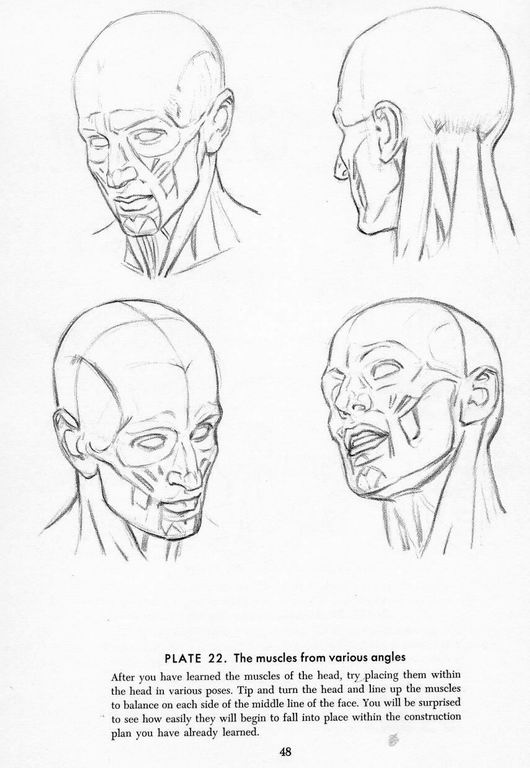 SOMMEIL-SAOS
Activité physique
VNI
ATM-COU
Conseils posturaux
Kinésithérapie
PA
Anti-HTA
HYPERACOUSIE ET ACOUPHENESTRAITEMENT PLURIDISCIPLINAIRE
Pas de médicament miracle !
Prendre en compte
tous les aspects !
Empathie
Explications mécanismes et probabilité de l’habituation
Rééducation (x mois)
Efficacité
STRESS
ATD
TCC, sophrologie
OREILLE
Enrichissement sonore
(bruit blanc, bruit sur mesure)
Appareil auditif
SOMMEIL-SAOS
Activité physique
VNI
ATM-COU
Conseils posturaux
Kinésithérapie
PA
Anti-HTA
Dans quel ordre?….
Consult 1:
Repérer pathologies ORL relevant d’un ttt rapide
Apaiser +++, 
orienter attention (sophrologie), 
enrichir environnement sonore (bruits nature)
Consult 2: 
 Repérer les mécanismes d’entretien:
ORL pour audio + tympano, kiné, bilan sommeil
 Professionnaliser: TCC ou psychiatre, audioprothésiste
Traitements
Pas de médicament pour guérir un acouphène.
Vasodilatateur ?
Anxiolytique ?
Antidépresseur ? Antiépileptiques ? 
Habituation  TCC
Générateur de bruit
Prothèse auditive ? 
Stimulation magnétique transcranienne du cortex auditif ?
Traitements
Pas de médicament pour guérir un acouphène.
Vasodilatateur ? ~ placebo
Anxiolytique ? Antidépresseur ? Si tb anxio/dépressif 
Antiépileptiques ? NON car hors AMM ! maniement trop délicat. Attention à la iatrogénie surtout chez les personnes âgées ! 
Habituation  TCC
Générateur de bruit
Prothèse auditive ? Si presbyacousie. Coût ? 
Stimulation magnétique transcranienne du cortex auditif ?
ACCOMPAGNEMENT THERAPEUTIQUE
Sur qui s’appuyer?
Sophrologues, TCC, voire psychiatre
Sophrologie: individuelle ou collective (association, MJC) 
Pb de formation, d’expérience, d’implication
Audioprothésistes:
Appareillage auditif des pertes auditives
Bruit sur mesure
Empathie? formation? expérience, implication?…
ORL
Empathie? formation? implication?…
PEC pluridisciplinaire
ORL
PEC du stress, anxiété, trouble du sommeil
Rechercher une dépression
TCC pour habituation
Empathie du médecin et bonne information
Technique de relaxation
+/- psychiatre
L’AUDITION PRIVILEGIE L’ALERTE
Un son récent, bref, attire l’attention (appel, signe de danger)
Un son continu, persistant, n’indiquant pas de danger, va être filtré, inhibé :
 habituation cérébrale
L’HABITUATION CEREBRALE
L'habituation est facilitée par:
un niveau de réactivité relativement bas (relaxation, attention portée à d’autres sensations que l'acouphène)
un faible retentissement émotionnel de l'acouphène et des bruits
la diminution des autres raisons de stress	
		-> acouphène filtré, non perçu ou bien toléré
L'habituation est ralentie si:
personne tendue, par l'acouphène ou d'autres stress
retentissement émotionnel de l'acouphène ou des bruits

acouphène intense et imprévisible

-> acouphène conscient, persistant, mal toléré
ENTRETIEN DES TROUBLES
Cercle vicieux
HYPERACOUSIE
ACOUPHENE
STRESS*
* Déstabilisation émotionnelle (insomnie, irritabilité, angoisse, dépression)
et troubles physiques (contractures musculaires, douleurs, palpitations,…)
THERAPIE D’HABITUATION
Tinnitus Retraining Therapy R (Jastreboff)
Deux aspects indissociables
Thérapie sonore
2. Traitement  du retentissement émotionnel et végétatif
RESULTATS DE LA THERAPIE D’HABITUATION
245 questionnaires envoyés, 104 réponses
81 interprétables /l'évolution 
16 acouphènes isolés 
67 acouphènes et hyperacousie 
 la majeure partie des patients a essayé 2 traitements ou +
RESULTATS – AcouphènesTraitements acoustiques
N=31
N=10
N=6
N=51
sous groupe de s 31 "prothèse auditive"
N=10
RESULTATS AcouphènesAutres traitements
N=36
N=19
N=8
N=39
SUPPORTS d’explications
Thérapie sonore
Intensité
Acouphène
5-10 dB
Bruit blanc
Bruit blanc
Fréquence (Hz)
Médecines alternatives ?
Ostéopathe 
Auriculothérapeute 
Acupuncteur ou médecine chinoise 
Autre ?
Médecines alternatives ?
Ostéopathe ou kiné: oui si pb ATM ou cervical
Auriculothérapeute: non! 
Acupuncteur ou médecine chinoise ??
Autre ? Hypnothérapeute ??
ACCOMPAGNEMENT THERAPEUTIQUE
Livres
Bien vivre avec des acouphènes, Philippe Peignard, Ed. O. Jacob, 14€
Acouphènes, les soulager avec la sophrologie Patricia Grevin, +CD, 25 € 
L’acouphène dans tous ses états, Anne-Marie Piffaut, Ed L’Harmattan, 22€ (Fleurieux sur l'Arbresle)
Acouphènes, Association France Acouphènes, 17€
Sites: 
r-philippe-peignard.blogspot.fr 14 mars 2014 - rôle de l'attention dans la persistance et la majoration de l'acouphène.
Association France Acouphène: information, écoute téléphonique 0820 222 213, groupes de parole
Congrès AFrEPA  2017 à Lyon
Divers
« TINNITUS » est l'expression de langue anglaise. L'origine latine de ce mot signifie "tinter ou sonner comme une cloche".
Lorsque la personne entend des bruits significatifs comme des voix, de la musique ou autre, on parle alors d'hallucinations auditives.
Utiliser les Questions de l’ELFE
L’approche holistique consiste à comprendre chaque état de santé ou de déficience en fonction des facteurs physiques, psychologiques, sociaux, écologiques et spirituels.
L'être humain n'est pas limité à une paire d'oreilles.
La prise en charge « va faire de la blessure du système auditif une cicatrice ».
REVUE DU PRATICIEN MEDECINE GENERALE, vol. 18, n° 670-671, 2004/11/22, pages 1331-1338, ISSN 0989-2737, FRA FRACHET (Bruno)
                 Le maître mot de la prise en charge des acouphènes subjectifs est l'habituation.
A défaut de guérison, la tolérance est le contrat qu'il est permis de proposer au patient.
De façon simple et compréhensible, le médecin explique au patient (en s'appuyant sur des paraboles ou des faits de vie) que la prise en charge « va faire de la blessure du système auditif une cicatrice ».
Toute cicatrice, après des soins et du temps, ne dérange plus et ne se remarque que lorsqu'on y prête attention.
Ainsi, la guérison plus exactement, la consolidation est la tolérance au quotidien de cette cicatrice auditive.
Certes, si « on écoute » l'acouphène, on l'entend.
De même que la cicatrice démange parfois, la tolérance de l'acouphène peut varier.
En ce qui concerne l'acouphène ancien, le patient n'en espère plus la disparition, mais il désire essentiellement qu'il ne s'aggrave pas, ce dont il peut être assuré.
ACCOMPAGNEMENT THERAPEUTIQUE: petit lexique
Apaiser par explications 
Compatir
Orienter (bilans, ttt)
Orienter l’attention sur d’autres sensations
Prévenir les déceptions
Habituation cérébrale
Enrichir l’Environnement sonore
Ne pas dire 
(Ré)Eduquer le système auditif central
ACCOMPAGNEMENT THERAPEUTIQUE
Apaiser par explications: 
diminution rapide (1-6 mois) si retentisst émotionnel limité 
Anxiolytique, ATD,  sophrologue, psychologue TCC (surtout si hyperacousie, pour accepter thérapie sonore)
Compatir: « c’est intrusif, invalidant, mais vous allez vous en sortir »
Orienter (bilans, ttts) :
Décrire les possibilités: psy TCC, audioproth., sophro, kiné, stomato, polysomnographie,…
Orienter l’attention sur d’autres sensations, lâcher-prise: marche, nage, lecture, jeux, sophrologie, yoga, qi-kong, hypnose,… 
Prévenir les déceptions: pas ttt miracle, mais ensemble de mesures car 	plurifactoriel
Habituation cérébrale
Enrichir l’Environnement sonore: bruits nature, bruit blanc, bruit sur mesure par audioprothésiste
Ne pas dire « Pas de ttt », « Faut vivre avec », « Y a + grave »,  Ne pas tenir un calendrier de l’acph
(Ré)Eduquer le système auditif central: relancer le filtrage attentionnel des sons
Questionnaire de dépistage de la presbyacousie (H. Caron, 2005)
Pour chacune des questions suivantes cochez :      OUI -  PARFOIS  -   NON 

1. Faites-vous répéter quand vous parlez avec une seule personne ? 
2. Avez-vous de la difficulté à comprendre quand plusieurs personnes parlent ensemble ? 
3. Avez-vous de la difficulté à comprendre quand vous ne voyez pas le visage de la personne qui parle ? 
4. Avez-vous de la difficulté à comprendre quand il y a du bruit autour de vous ? 
5. Trouvez-vous que les gens marmonnent ou ne parlent pas assez fort (à la T.V., les amis, les médecins) ? 
6. Trouvez-vous que les gens parlent trop vite (à la T.V., les amis, les médecins) ? 
7. Avez-vous de la difficulté à comprendre au téléphone ? 
8. Avez-vous de la difficulté à entendre couler l’eau du robinet ou du bain quand vous êtes dans une autre pièce ? 
9. Avez-vous de la difficulté à entendre la sonnerie du téléphone quand vous êtes dans une autre pièce ou dans la salle de bain (chez vous ou en visite) ? 
10. Avez-vous de la difficulté à entendre la sonnerie de la porte (chez vous ou en visite) ? 
11. Avez-vous de la difficulté à entendre lorsqu’on frappe à la porte ? 
12. Est-ce que votre famille, vos amis ou vos voisins vous font remarquer que vous mettez le volume de votre télévision ou de votre radio trop fort ? 
13. Avez-vous tendance à vous retirer des autres de crainte de ne pas les comprendre ? 
14. Préférez-vous vous retirer des activités à cause du bruit autour de vous (ex. : salle à dîner, restaurant, fêtes de famille, bingo, etc.) ? 
Pour la question 15, cochez a, b, c ou d : 
15. Comment trouvez-vous votre audition ? « a » bonne audition; « b » léger problème d’audition (difficultés d’écoute occasionnelles); « c » problème d’audition modéré (difficultés d’écoute fréquentes); « d » important problème d’audition (difficultés d’écoute habituelles; presque toujours)
Questionnaire de dépistage de la presbyacousie (H. Caron, 2005)
Pour les questions 1 à 14 incluses, 
chaque « oui » vaut 4 points, 
« parfois » vaut 2 points 
« non » vaut 0 point. 
Pour la question 15, 
« a » vaut 0 point, « b » vaut 2 points, 
« c » vaut 3 points, « d » vaut 4 points. 
-> Total supérieur à 14: consultez un ORL
http://raymond-dewar.qc.ca/uploads/images/IRD/PDF/guide_du_professionnel_helene_caron.pdf
Dépistage de la presbyacousie
http://www.hein-test.fr/
20 triplets de chiffres dans le bruit
Le seul test par téléphone validé par des médecins et des universitaires.
Je teste mon audition par téléphone en appelant le0892 790 791(0,40 €/mn)http://www.presbyacousie.fr/spip.php?article9
Points clés
Les acouphènes subjectifs bilatéraux sont les plus fréquents.
Un bilan spécialisé est souhaitable en cas d’acouphène unilatéral.
Il n’existe pas de médicament miracle sur l’oreille interne permettant de guérir l’acouphène. Mais il existe quand même des solutions !
La prise en charge est complexe et un soutien psychologique est important.
Biblio.1
http://www.cochrane.org/fr/CD003853/antidepresseurs-pour-les-patients-souffrant-dacouphenes
      Il n'existe pas à ce jour de preuves suffisantes pour déterminer si le traitement par médicaments antidépresseurs améliore les acouphènes.
http://www.cochrane.org/fr/CD005233/therapie-cognitivo-comportementale-pour-les-acouphenes
      Huit essais (468 participants) ont été inclus dans cette revue. L'analyse des données n'a révélé aucun effet significatif sur l'intensité subjective des acouphènes. Est observée une amélioration significative de la dépression associée aux acouphènes et de la qualité de vie (diminution de la gravité globale des acouphènes), ce qui indique que la thérapie cognitivo-comportementale produit un effet positif sur la façon dont les patients font face aux acouphènes.
Biblio.2
http://www.cochrane.org/fr/CD010151/les-protheses-auditives-pour-lacouphene-chez-les-personnes-souffrant-dune-perte-auditive, L'objectif de cette revue est d'évaluer les preuves issues d'essais cliniques de grande qualité qui tentent d'établir les effets des prothèses auditives sur les acouphènes.
Conclusion: Alors que les prothèses auditives sont parfois prescrites dans le cadre de la prise en charge des acouphènes, il n'existe actuellement aucune preuve permettant de soutenir ou de réfuter leur utilisation en tant qu'intervention plus systématique pour les acouphènes.
Biblio.3
http://www.cochrane.org/fr/CD006371/la-therapie-sonore-masquage-dans-la-prise-en-charge-des-acouphenes-chez-ladulte
       Les données limitées fournies par les études incluses n'ont pas permis de démontrer clairement l'efficacité de la thérapie sonore dans le traitement des acouphènes. L'absence de preuves concluantes ne doit pas être interprétée comme une preuve de non-efficacité. Le manque de recherche de qualité dans ce domaine et l'utilisation répandue d'approches combinées (thérapie auditive plus counseling) dans la prise en charge des acouphènes sont en partie responsables de l'absence de preuves concluantes. D'autres formes combinées de prise en charge, comme la rééducation pour acouphènes, ont fait l'objet d'une revue Cochrane. La prise en charge optimale pourrait impliquer des stratégies multiples.
http://www.cochrane.org/fr/CD007330/tinnitus-retraining-therapy-trt-pour-les-acouphenes
Une forme de traitement appelée Tinnitus Retraining Therapy (TRT, traitement d'habituation aux acouphènes) est utilisée dans de nombreux pays pour traiter ce symptôme. Ce traitement comprend un type de soutien éducatif et une thérapie par le son administrée selon un protocole spécifique. Seule une étude, incluant 123 participants, satisfaisait aux critères d'inclusion de cette revue. Bien que cette étude indique un effet bénéfique considérable de la TRT dans le traitement des acouphènes, elle n'était pas de qualité suffisante pour pouvoir tirer des conclusions définitives. Aucun effet secondaire du traitement n'était décrit. Des recherches complémentaires sont nécessaires.
http://www.cochrane.org/fr/CD007960/anticonvulsivants-pour-les-acouphenes
Cette revue comprend sept essais (six de faible qualité et un de haute qualité) portant sur quatre anticonvulsivants différents (gabapentine, carbamazépine, flunarizine et lamotrigine). Aucun effet bénéfique des anticonvulsivants n'a été observé pour le traitement des acouphènes. Dix-huit pour-cent des patients ressentaient des effets secondaires des anticonvulsivants.
http://www.cochrane.org/fr/CD003853/antidepresseurs-pour-les-patients-souffrant-d’acouphenes
L'acouphène est fréquemment associé à la dépression ou aux symptômes dépressifs. Six études, portant sur un total de 610 patients, ont rempli les critères d'inclusion pour cette revue. Quatre évaluaient trois agents antidépresseurs tricycliques (l'amitriptyline, la nortriptyline et la trimipramine) pour le traitement des acouphènes. Ces études n'ont pas trouvé suffisamment de preuves pour démontrer l'efficacité de ces agents dans la prise en charge des acouphènes. Une étude évaluait la paroxétine, un antidépresseur inhibiteur sélectif de la recapture de la sérotonine et une évaluait la trazodone, un antidépresseur atypique. Aucune de ces études n'a démontré un bénéfice de la paroxétine ou de la trazodone dans le traitement des acouphènes. Les effets secondaires, bien que relativement mineurs, ont été courants dans tous les groupes d'antidépresseurs.
Bilbio.résumée
http://www.cochrane.org/fr/CD006371/la-therapie-sonore-masquage-dans-la-prise-en-charge-des-acouphenes-chez-ladulte
http://www.cochrane.org/fr/CD007960/anticonvulsivants-pour-les-acouphenes
http://www.cochrane.org/fr/CD003853/antidepresseurs-pour-les-patients-souffrant-dacouphenes
http://www.cochrane.org/fr/CD010151/les-protheses-auditives-pour-lacouphene-chez-les-personnes-souffrant-dune-perte-auditive
http://www.cochrane.org/fr/CD005233/therapie-cognitivo-comportementale-pour-les-acouphenes
http://www.cochrane.org/fr/CD007330/tinnitus-retraining-therapy-trt-pour-les-acouphenes